Schutzkonzept COVID-19für Dienstleistungen 2020 in der
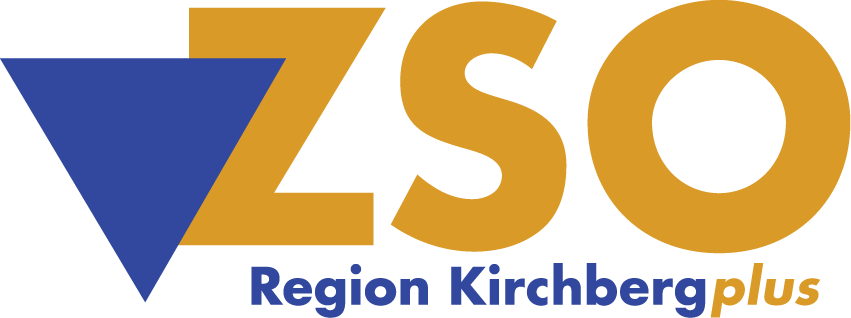 Gültigkeit des Schutzkonzeptesfür KVKfür WKfür EzGfür Rapporte
Schutzkonzept COVID-19
zur Rückverfolgung: SwissCovid App aktivieren
		
		Vor- und während der Dienstleistung 1.5 m Abstand
		allfällige Bodenmarkierungen beachten (auch 			während Rauchpausen, beim Essen und fassen)
			
		Händeschütteln vermeiden

		Hände desinfizieren, regelmässig Hände waschen
		(jeder AdZS erhält 100 ml Hände-Desinfektionsgel)
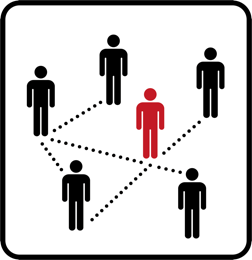 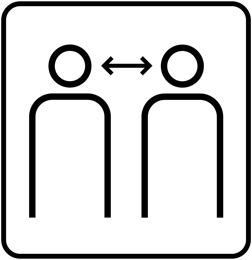 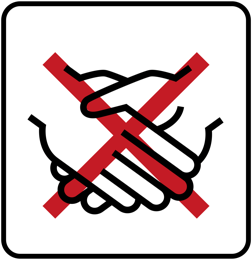 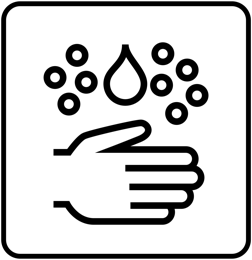 Schutzkonzept COVID-19
Während der gesamten Arbeitszeit:

		Schutzmaske tragen! Auch in Fahrzeugen
		Ausnahmen: während Verpflegungs- und Rauchpausen
		(Einweg-Schutzmasken werden zur Verfügung gestellt)
		Gebrauchte Masken in geschlossenem Behälter 			entsorgen.
		
		Arbeitshandschuhe tragen
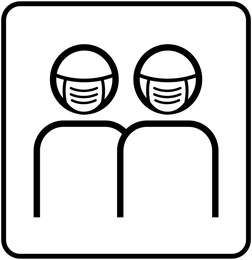 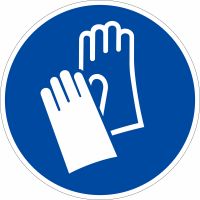 Schutzkonzept COVID-19
Falls während der Dienstleistung Symptome auftreten, 		unverzüglich dem Kursleiter melden!



		in Armbeuge niesen und husten. Kein Spucken!
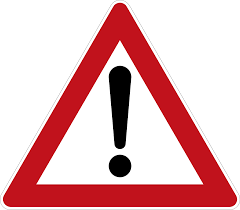 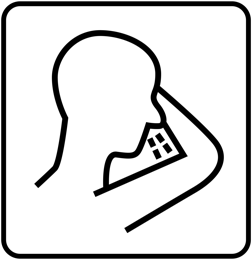 ?